Закон Украины
«о ПЕРЕВОЗКАХ НА ТАКСИ»
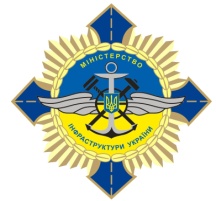 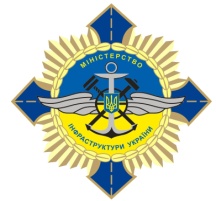 Проблематика рынка такси согласно действующего законодательства
ИДС (информационно-диспетчерская служба)
ПОСРЕДНИК
ТАКСИ
Автомобиль такси?
Водитель такси?
КОНТРОЛЬ
Полное отсутствие контроля
ИДС являются неофициальными монополистами данного сегмента рынка
Какого рынка?
Посреднических услуг, или перевозок на такси?
Отсутствие или неисправность таксометра
Нет никакого контроля.
Отсутствие в законодательстве основополагающих определений, которые регламентируют работу на рынке такси
Эксплуатация транспортных средств несоответствующих требованиям к автомобилю такси
Нет четкой законодательной грани между такси и автомобилем на заказ
Грань есть – нет контроля!
Перевозки на такси осуществляются на основании публичного договора, перевозки автомобилями на заказ –письменного договора.
Деятельность ИДС законодательно не регламентирована
Отсутствие простого и эффективного механизма допуска к работе на рынке такси
Наоборот – все очень просто, и бесконтрольно сегодня маскируются под «таксиста» все кто угодно!
Отсутствие правового инструмента контроля ИДС, такси 
Механизм контроля есть, но он не работает!
Отсутствует финансовая санкция для ИДС за привлечение к работе нелегальных таксистов
Отсутствует ответственность и наказание за нарушение.
ИДС не несет ответственности за выполнение заказа
ИДС и не может нести ответственность, так как не является перевозчиком.
Законодательно не предусмотрено взаимодействие ИДС и перевозчика на такси
Это два разных субъекта хозяйствования, законодательно заставить одних подчиняться другим и платить комиссию – невозможно и бессмысленно!
Передача заказов между ИДС
Нелегальные сервера обмена заказами -  монополист и основа теневого рынка.
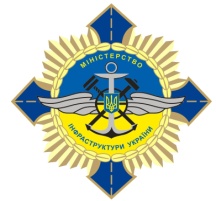 Проблематика рынка такси согласно действующего законодательства
Более 50% лиц/карточек оформлены на фиктивные АТП. 
- Отсутствует налогообложение;
- Отсутствует легальное трудоустройство;
  Вместо госбюджета деньги поступают  к нелегалам.
169 тыс. ед.; 77%
51 тыс. ед.; 23%
Лиц/карточка подтверждает только право автомобиля работать в такси. 
Нелегал с фальшивой лиц/карточкой не платит налоги, и официально не трудоустроен.
Автомобили с лицензионными карточками;
Автомобили без лицензионных карточек (нелегалы);
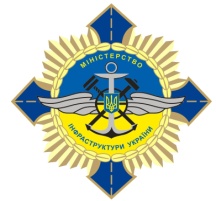 Возможные последствия «реформирования»
 рынка такси
Пассажиры
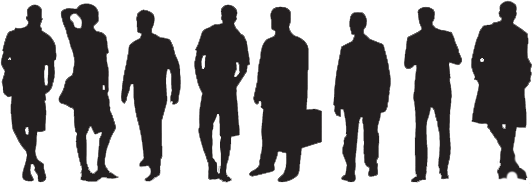 ИДС (посредники)
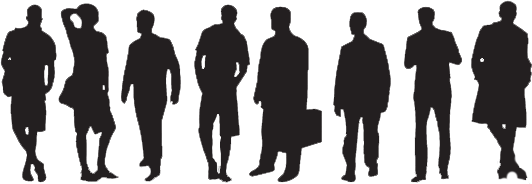 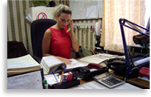 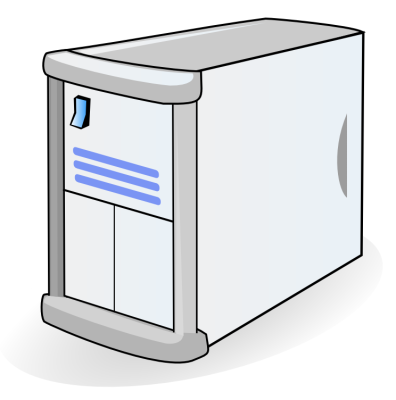 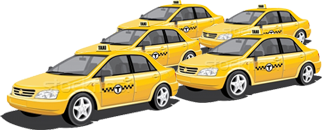 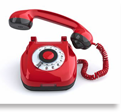 Заинтересованы в безопасности, комфортности
 поездки, прозрачных ценах на проезд в такси.
Основные проблемные вопросы:
ИДС (посредники) не могут быть основными участниками рынка такси, так как они не являются перевозчиками;
 Во всем мире ИДС – это просто дополнительный  платный информационный сервис, для части пассажиров и перевозчиков;
 Нигде в мире ИДС не устанавливает цены для перевозчиков на такси;
 Конкуренция между ИДС происходит за счет цены перевозки, а не за счет качества и цены информационных услуг;
 ИДС в рекламных материалах позиционирует себя исключительно как перевозчик, чем вводит в заблуждение потребителей;
 ИДС присвоили себе регуляторные и контрольные функции над перевозчиком, включая финансовые санкции;
 ИДС вмешивается в деятельность перевозчика на всех этапах оказания услуги;
 Основная тенденция развития программного обеспечения ИДС – получение максимального контроля над «карманом» перевозчика;
 ИДС предлагает свои услуги под видом трудоустройства, декларируя высокие заработки для водителей, что не соответствует действительности.
 Заключение договора перевозчиком с ИДС в обязательном порядке противоречит Хозяйственному и Гражданскому кодексам Украины.
ИДС
 (посредники):
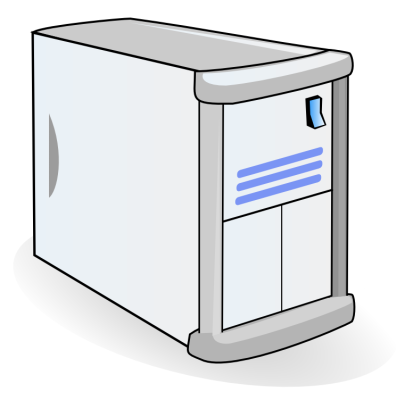 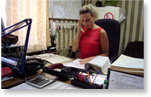 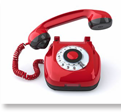 Вложения минимальные;
Не несут никакой ответственности ни перед пассажиром, ни перед водителем;
Снимают комиссию – 10%-20% от стоимости поездки;
Заинтересованы в тенизации рынка и привлечении к выполнению заказов всех кого попало;
 Прилагают максимальные усилия для доминирования на рынке такси, мечтают тотально подчинить себе перевозчиков, устанавливать тарифы и правила ведения хозяйственной деятельности для перевозчиков.
Вложения минимальные – амбиции огромные.
Перевозчики:
Покупают авто (мин. 10 000 $);
Осуществляют перевозку;
 Несут ответственность перед 
  пассажиром;
 Платят налоги.
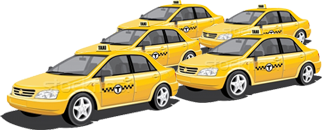 Вложения большие – отдача минимальная.
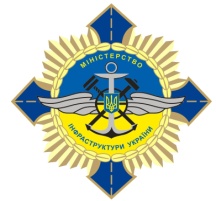 Основные концептуальные задачи сферы таксомоторных перевозок
Обмен 1 лицензии на 1 разрешение;                                                          Выдача разрешений такси; Зачем ИДС
 (не перевозчику) разрешение на такси? – Только для спекуляции?
 Выдача разрешений ИДС
Задачи
Дополнительные требования к автомобилю такси (тип, дополнительная комплектация) – местные органы власти. Коррупция, лишнее госрегулирование! 
Противоречит списку необходимых подзаконных актов.
Обязательное наличие таксометра или АРМТ в автомобиле такси
???, (не является средством измерительной техники, нет ни в одном реестре, функционально не может заменить таксометр)
Поэтапный ввод банковских терминалов.  
Это компетенция Минфина, терминалы должны или вводиться, или не вводиться, без «поэтапно».
Обязательный договор между ИДС и автомобильным перевозчиком на такси.
Для перевозчика не может быть «обязательно»!!!
Реестр разрешений такси, разрешений ИДС
Обязательное формирование сети стоянок такси
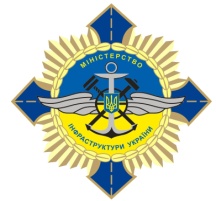 Необходимые подзаконные акты
Нужен, и будет работать только закон прямого действия!!!
Порядок оформления, регистрации, учета,
Выдачи, аннулирования разрешений такси и 
разрешений ИДС устанавливается 
Кабинетом Министров Украины
Перечень дополнительных требований к
Автомобилям такси регламентируется
приказом Министерства инфраструктуры
Типовой договор между ИДС и автомобильным 
перевозчиком на такси утверждается
Приказом Министерства инфраструктуры
Порядок ведения реестра разрешений такси и 
Разрешений ИДС утверждается 
Приказом Министерства инфраструктуры
Требования о поэтапном, обязательном
принятии платежных карт при оплате услуг по
перевозке на такси устанавливаются
Кабинетом Министров Украины
Все нормы необходимо прописать
 в законе прямого действия!!!